ΤΑΥΤΟΤΗΤΑ ΤΗΣ ΕΡΕΥΝΑΣ
1
Η έρευνα πραγματοποιήθηκε από την  MARC A.E. --  Αριθμός Μητρώου Ε.Σ.Ρ.: 1 (ΕΝΑ).

ΕΝΤΟΛΕΑΣ		                 ALPHA TV
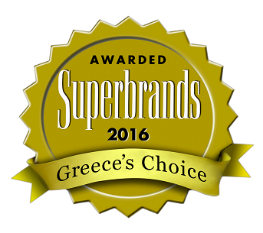 ΠΕΡΙΟΡΙΣΜΟΙ ΠΟΥ ΑΦΟΡΟΥΝ ΣΤΗΝ ΚΥΚΛΟΦΟΡΙΑ ΤΩΝ ΠΟΛΙΤΩΝΕΡ:  Πιστεύετε ότι πρέπει  να διατηρηθούν όπως είναι, να χαλαρώσουν ή να γίνουν πιο αυστηροί  οι περιορισμοί που αφορούν την κυκλοφορία των πολιτών;
2
ΠΕΡΙΟΡΙΣΜΟΙ ΠΟΥ ΑΦΟΡΟΥΝ ΣΤΗΝ ΚΥΚΛΟΦΟΡΙΑ ΤΩΝ ΠΟΛΙΤΩΝΑΝΑΛΥΣΗ ΜΕ ΒΑΣΗ ΤΗΝ ΨΗΦΟ ΙΟΥΛΙΟΥ 2019
3
* Ενδεικτικές αναλύσεις λόγω χαμηλής βάσης Ν<60
ΠΕΡΙΟΡΙΣΜΟΙ ΠΟΥ ΑΦΟΡΟΥΝ ΣΤΗΝ ΛΕΙΤΟΥΡΓΙΑ ΤΟΥ ΛΙΑΝΕΜΠΟΡΙΟΥΕΡ:  Πιστεύετε ότι πρέπει  να διατηρηθούν όπως είναι, να χαλαρώσουν ή να γίνουν πιο αυστηροί  οι περιορισμοί που αφορούν: Την λειτουργία του λιανεμπορίου (μικρών επιχειρήσεων);
4
ΠΕΡΙΟΡΙΣΜΟΙ ΠΟΥ ΑΦΟΡΟΥΝ ΣΤΗΝ ΛΕΙΤΟΥΡΓΙΑ ΤΟΥ ΛΙΑΝΕΜΠΟΡΙΟΥΑΝΑΛΥΣΗ ΜΕ ΒΑΣΗ ΤΗΝ ΨΗΦΟ ΙΟΥΛΙΟΥ 2019
5
* Ενδεικτικές αναλύσεις λόγω χαμηλής βάσης Ν<60
ΠΕΡΙΟΡΙΣΜΟΙ ΠΟΥ ΑΦΟΡΟΥΝ ΣΤΗΝ ΛΕΙΤΟΥΡΓΙΑ ΤΗΣ ΕΣΤΙΑΣΗΣΕΡ:  Πιστεύετε ότι πρέπει  να διατηρηθούν όπως είναι, ή να χαλαρώσουν οι περιορισμοί που αφορούν: Την λειτουργία της εστίασης);
6
ΠΕΡΙΟΡΙΣΜΟΙ ΠΟΥ ΑΦΟΡΟΥΝ ΣΤΗΝ ΛΕΙΤΟΥΡΓΙΑ ΤΗΣ ΕΣΤΙΑΣΗΣΑΝΑΛΥΣΗ ΔΗΜΟΓΡΑΦΙΚΑ
7
* Ενδεικτικές αναλύσεις λόγω χαμηλής βάσης Ν<60
ΕΠΙΣΤΡΑΤΕΥΣΗ ΓΙΑΤΡΩΝΕΡ:  Συμφωνείτε ή διαφωνείτε με την επιστράτευση των γιατρών του ιδιωτικού τομέα ώστε να βοηθήσουν σε δημόσια νοσοκομεία για τον κορωνοϊό;
8
ΦΑΙΝΟΜΕΝΑ ΑΣΤΥΝΟΜΙΚΗΣ ΒΙΑΣΕΡ: Με αφορμή τα γεγονότα στην Νέα Σμύρνη, απασχόλησε την επικαιρότητα το θέμα της αστυνομικής βίας. Εσείς με ποια από τις παρακάτω απόψεις συμφωνείτε περισσότερο;
9
ΦΑΙΝΟΜΕΝΑ ΑΣΤΥΝΟΜΙΚΗΣ ΒΙΑΣΑΝΑΛΥΣΗ ΜΕ ΒΑΣΗ ΤΗΝ ΨΗΦΟ ΙΟΥΛΙΟΥ 2019
10
* Ενδεικτικές αναλύσεις λόγω χαμηλής βάσης Ν<60
ΣΥΓΚΕΝΤΡΩΣΕΙΣ & ΔΙΑΔΗΛΩΣΕΙΣ ΔΙΑΜΑΡΤΥΡΙΑΣ ΣΕ ΠΕΡΙΟΔΟ ΚΟΡΩΝΟΪΟΥΕΡ: Πιστεύετε πως αυτή την περίοδο πρέπει να γίνονται διαδηλώσεις και συγκεντρώσεις διαμαρτυρίας ή πρέπει να αποφεύγονται λόγω κορωνοϊού;
11
ΣΥΓΚΕΝΤΡΩΣΕΙΣ & ΔΙΑΔΗΛΩΣΕΙΣ ΔΙΑΜΑΡΤΥΡΙΑΣ ΣΕ ΠΕΡΙΟΔΟ ΚΟΡΩΝΟΪΟΥΑΝΑΛΥΣΗ ΜΕ ΒΑΣΗ ΤΗΝ ΨΗΦΟ ΙΟΥΛΙΟΥ 2019
12
* Ενδεικτικές αναλύσεις λόγω χαμηλής βάσης Ν<60
ΑΞΙΟΛΟΓΗΣΗ ΚΥΒΕΡΝΗΣΗΣΕΡ: Έχει περάσει ενάμισης χρόνος  από τις βουλευτικές εκλογές. Ανεξάρτητα από το τι ψηφίζετε, πώς κρίνετε συνολικά τα έως τώρα δείγματα γραφής της κυβέρνησης Μητσοτάκη;
13
Αρνητικά & Μάλλον αρνητικά: 46.5%
Θετικά & Μάλλον θετικά: 52.7%
ΑΞΙΟΛΟΓΗΣΗ ΚΥΒΕΡΝΗΣΗΣΑΝΑΛΥΣΗ ΜΕ ΒΑΣΗ ΤΗΝ ΨΗΦΟ ΙΟΥΛΙΟΥ 2019
14
* Ενδεικτικές αναλύσεις λόγω χαμηλής βάσης Ν<60
ΑΞΙΟΛΟΓΗΣΗ ΑΝΤΙΠΟΛΙΤΕΥΤΙΚΗΣ ΤΑΚΤΙΚΗΣ ΣΥΡΙΖΑΕΡ: Και πώς κρίνετε συνολικά την στάση και αντιπολιτευτική τακτική του ΣΥΡΙΖΑ;
15
Θετικά & Μάλλον θετικά: 20,1%
Αρνητικά & Μάλλον αρνητικά: 77,8%
ΑΞΙΟΛΟΓΗΣΗ ΑΝΤΙΠΟΛΙΤΕΥΤΙΚΗΣ ΤΑΚΤΙΚΗΣ ΣΥΡΙΖΑΑΝΑΛΥΣΗ ΜΕ ΒΑΣΗ ΤΗΝ ΨΗΦΟ ΙΟΥΛΙΟΥ 2019
16
* Ενδεικτικές αναλύσεις λόγω χαμηλής βάσης Ν<60
ΠΡΟΘΕΣΗ ΨΗΦΟΥ
17
13/01/21
+18,6
+15.6
*Η πρόθεση ψήφου δεν αποτελεί πρόβλεψη εκλογικού αποτελέσματος, αλλά καταγραφή των τάσεων της συγκεκριμένης χρονικής περιόδου.
ΣΥΣΠΕΙΡΩΣΕΙΣ- ΕΙΣΡΟΕΣ
18
ΣΥΡΙΖΑ59,4%
ΝΔ 
76,8%
ΝΔ: 1,3
ΆΛΛΟ ΚΟΜΜΑ: 4,5
ΆΛΛΟ ΚΟΜΜΑ: 8,2
ΣΥΡΙΖΑ: 7,1
ΚΚΕ: 4,8 *
ΚΙΝΑΛ: 4,1
ΚΙΝΑΛ: 21,6
ΚΚΕ: 4,8 *
* Ενδεικτικές αναλύσεις λόγω χαμηλής βάσης Ν<60
ΣΥΣΠΕΙΡΩΣΕΙΣ- ΔΙΑΡΡΟΕΣ
19
ΣΥΡΙΖΑ59,4%
ΝΔ 
76,8%
ΔΕΝ ΕΧΩ ΑΠΟΦΑΣΙΣΕΙ: 12,4
ΔΕΝ ΕΧΩ ΑΠΟΦΑΣΙΣΕΙ: 8,9
ΝΔ: 7,1
ΣΥΡΙΖΑ: 1,3
ΑΚΥΡΟ - ΛΕΥΚΟ / ΑΠΟΧΗ: 8,1
ΚΙΝΑΛ: 4,3
ΑΚΥΡΟ - ΛΕΥΚΟ / ΑΠΟΧΗ: 9,5
ΚΙΝΑΛ: 
1,1
ΆΛΛΟ ΚΟΜΜΑ: 1,7
ΚΚΕ: 3,4
ΕΛΛΗΝΙΚΗ ΛΥΣΗ: 2,0
ΆΛΛΟ ΚΟΜΜΑ: 1,8
ΜΕΡΑ25: 2,2
ΣΥΣΠΕΙΡΩΣΗ ΝΔ & ΣΥΡΙΖΑ ΣΤΟΝ ΑΞΟΝΑ ΑΡΙΣΤΕΡΑ-ΔΕΞΙΑ
20
ΠΡΟΕΛΕΥΣΗ ΑΝΑΠΟΦΑΣΙΣΤΩΝ
21
* Ενδεικτικές αναλύσεις λόγω χαμηλής βάσης Ν<60